Signals and SystemsChapter 2
Biomedical Engineering
Dr. Mohamed Bingabr
University of Central Oklahoma
Outline
Signals
Systems
The Fourier Transform
Properties of the Fourier Transform
Transfer Function
Circular Symmetry and the Hankel Transform
Introduction
Signal Type
Continuous Signal: x-ray attenuation
Discrete Signal: times of arrival of photons in a radioactive decay process in PET
Mixed signal: CT scan signal g(l,θk)  

System Type
Continuous-continuous system
Continuous input  Continuous output
Continuous-discrete system
Continuous input  Discrete output
Signals
2-D continuous signal is defined as f(x,y)
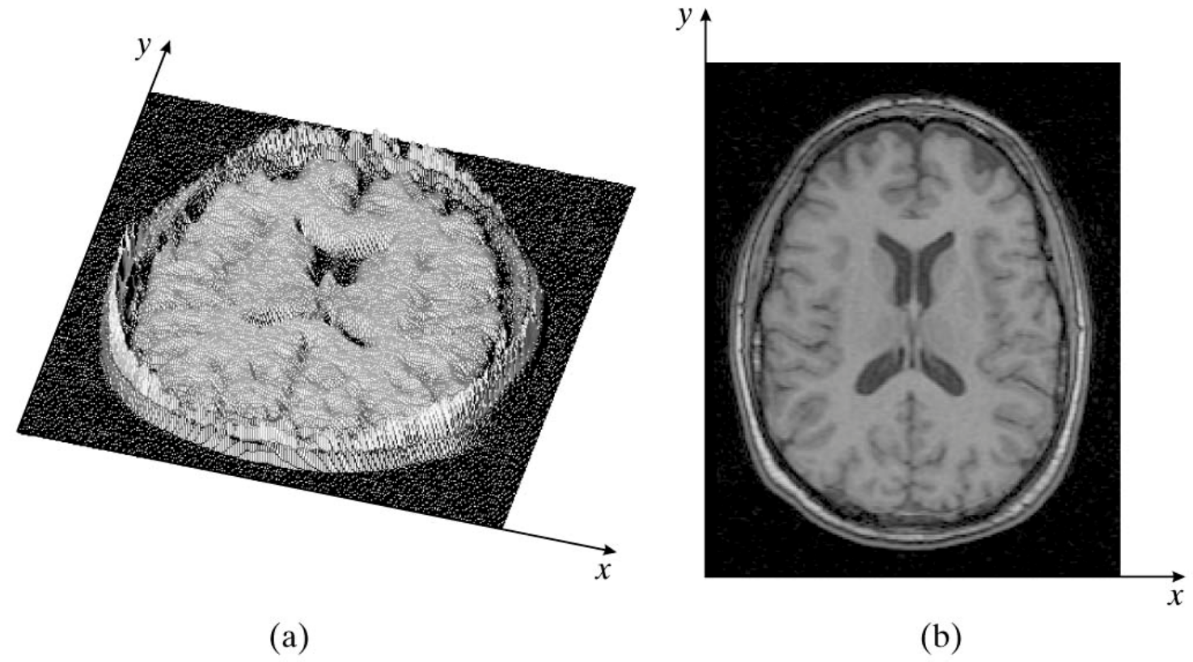 (x,y) : is a pixel location
f : is pixel intensity
function
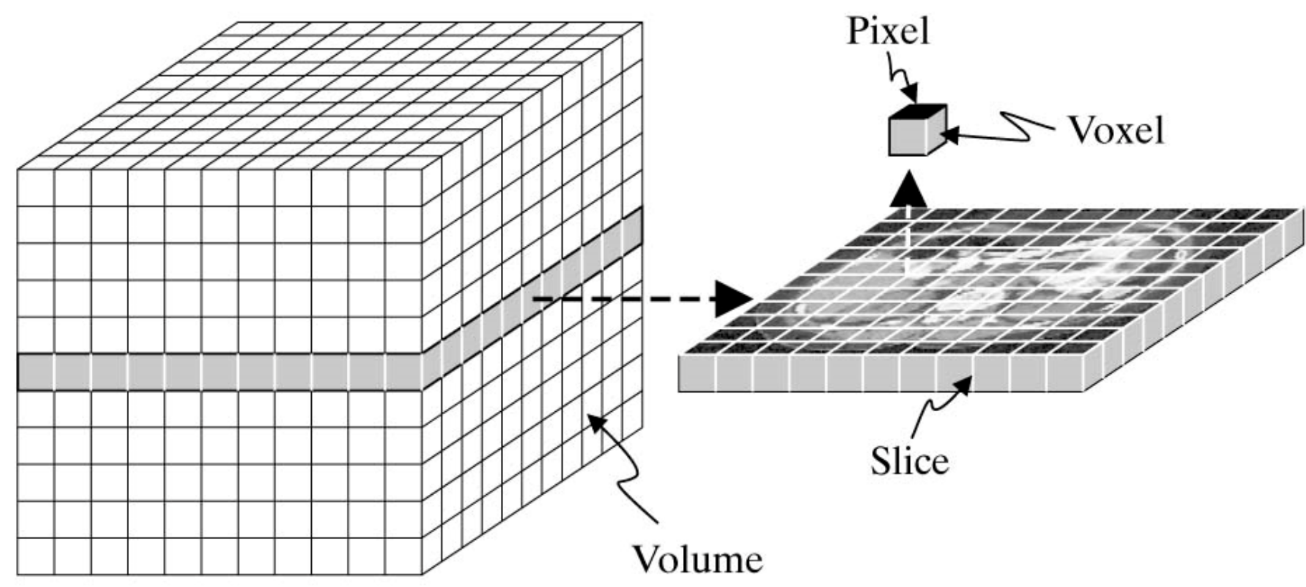 image
Point Impulse
1-D point impulse (delta, Dirac, impulse function)
2-D point impulse
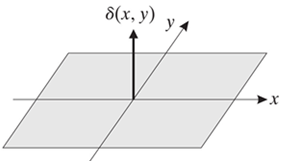 Point impulse is used in the characterization of image resolution and sampling
Point Impulse Properties
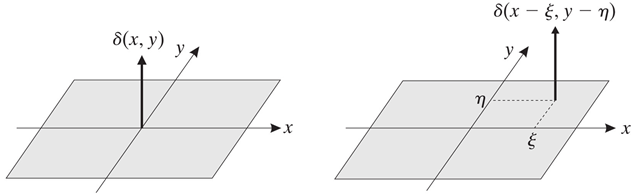 1- Sifting property
We can interpret the product of a function with a point impulse as another point impulse whose volume is equal to the value of the function at the location of the point impulse.
2- Scaling property
2- Even function
Line Impulse
Line also used to assist image resolution
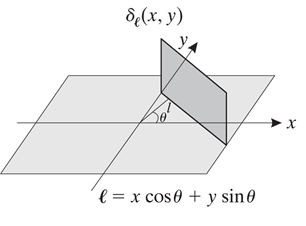 This is a line whose unite normal is oriented at an angle θ relative to the x-axis and is at distance l from the origin in the direction of the unit normal.
Comb and Sampling Functions
Used in medical imaging production (sampling CT image 1024 x 1024), manipulation, and storage.
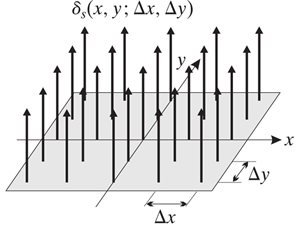 2-D comb function
Sampling function
1-D Rect and Sinc Functions
Rect function is used in medical imaging for sectioning.
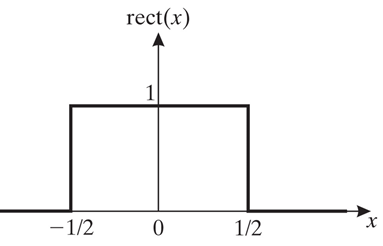 Sinc function is used in medical imaging for reconstruction.
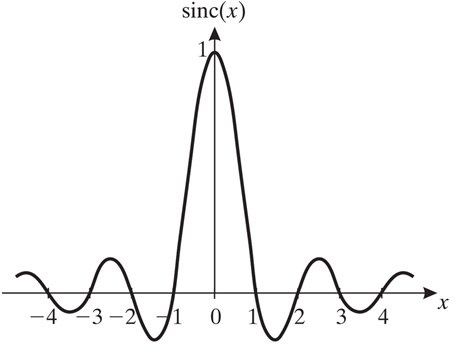 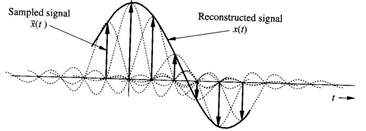 2-D Rect and Sinc Functions
Exponential and Sinusoidal Signals
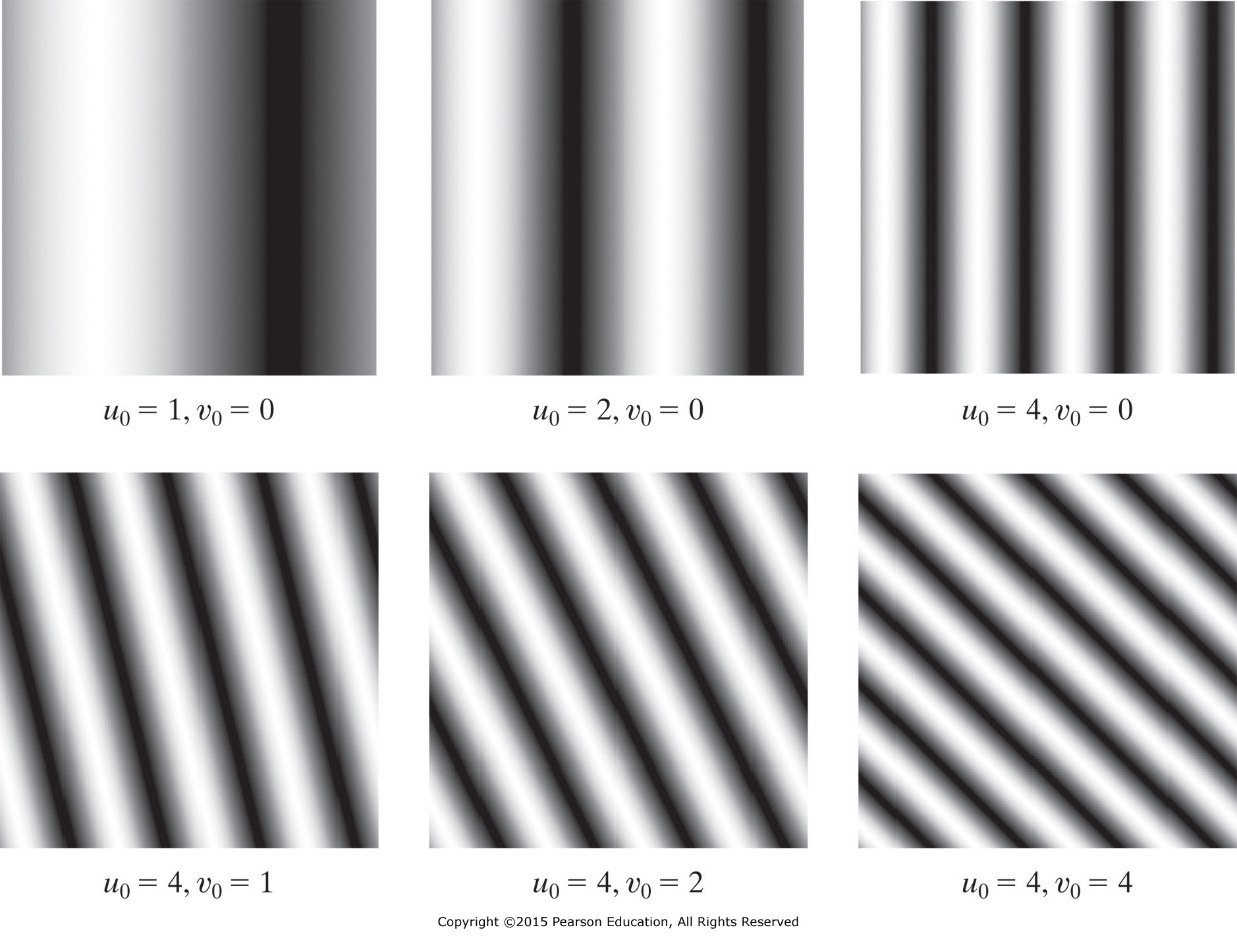 x and y have distance units.

u0 and v0 are the fundamental frequencies and their units are the inverse of the units of x and y.
Separable and Periodic Signals
A signal f(x, y) is separable if f(x, y)= f1(x) f2(y) 

Separable signal model signal variations independently in the x and y direction.

Decomposing a signal to its components f1(x) and f2(y) might simplify signal processing.
Periodicity

A signal f(x, y) is periodic if f(x, y)= f(x+X, y) = f(x, y+Y)

X and Y are the signal periods in the x and y direction, respectively.
Systems
A continuous system is defined as a transformer Ϩ of an input continuous signal f(x,y) to an output continuous signal g(x,y).
g(x, y)= Ϩ [f(x, y)]
Linear Systems
Impulse Response
System output g() for any input f().
Impulse Response
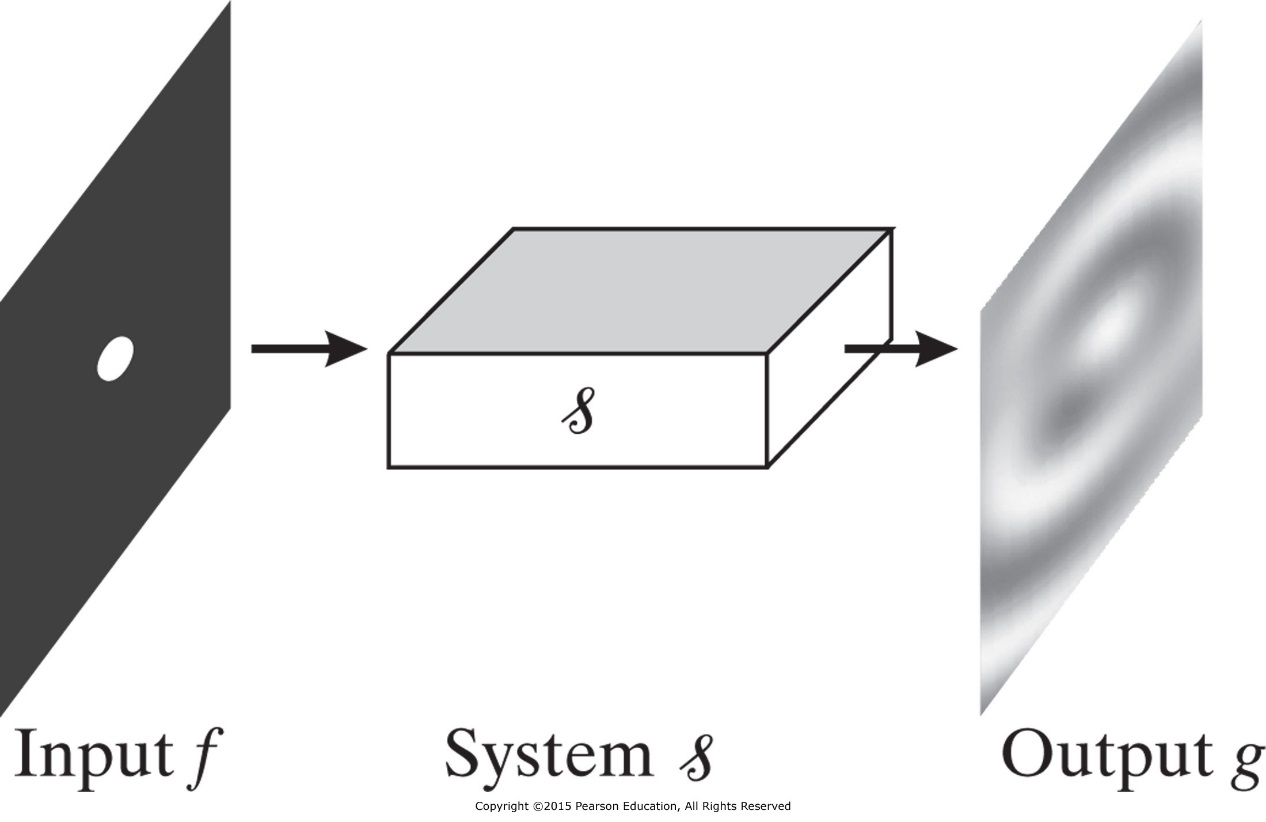 System output g() for any input f().
Shift Invariance System
A system is shift invariant if an arbitrary translation of the input results in an identical translation in the output.
Then with linearity we can know the system response to any input.
Let the input
then the output
System response to a shifted impulse
Linear Shift-Invariance (LSI) System
Linear shift-invariant (LSI) System Response
Convolution Integral representation of system response
Example: Consider a continuous system with input-output equation g(x,y) = xyf(x,y). 
Is the system linear and shift-invariant?
Connection of LSI Systems
Cascade
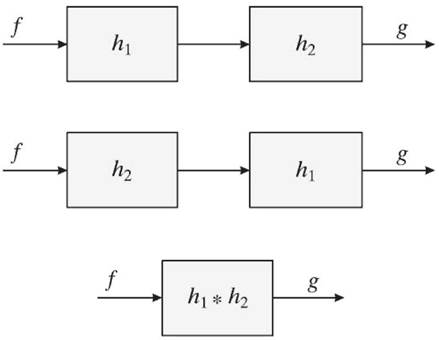 Parallel
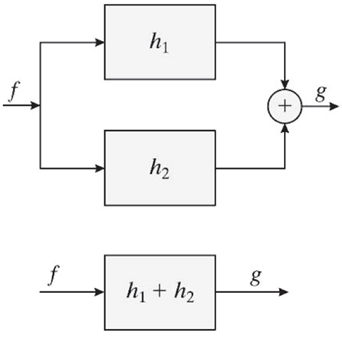 Connection of LSI Systems
Example: Consider two LSI systems connected in cascade, with Gaussian PSFs of the form:
where σ1 and σ2 are two positive constants.
What is the PSF of the system?
Separable Systems
A 2-D LSI system with PSF h(x, y) is a separable system if there are two 1-D systems with PSFs h1(x) and h2(y), such that  h(x,y) = h1(x)h2(y)
This PSF is separable
Separable Systems
In practice it is easier and faster to execute two consecutive 1-D operations than a single 2-D operation.
For every y
For every x
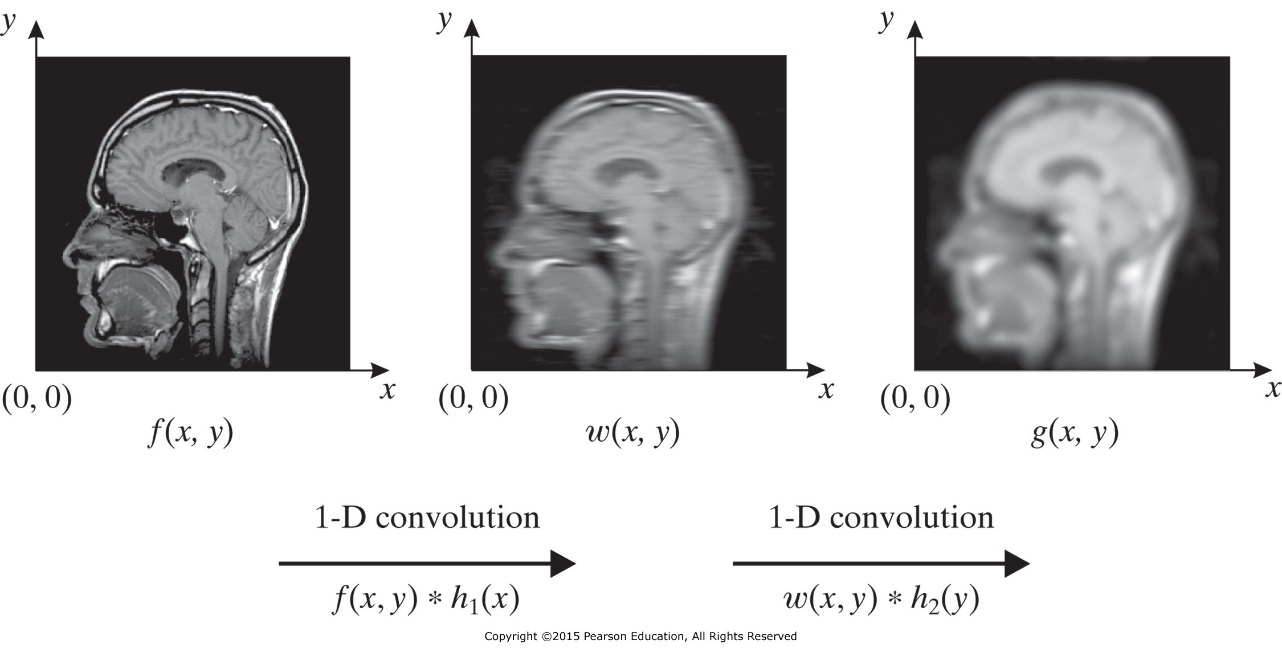 Stable Systems
and
1-D Fourier Transform (time)
Continuous 1-D Fourier Transform
Discrete 1-D Fourier Transform
Ts = 0.25 sec
fs = 1/Ts = 4 Hz
fmax = fs/2 = 2 Hz 
Sig length (T) = (N-1)*Ts=1 sec 
fres = 1/T = 1 Hz
x(n)      = [125      145              148                 140                  110]
X(k)     = [668     -29.2 - j38     7.7 - j12.96     7.7 - j12.96     -29.2 - j38]

|X(k)|   = [668      47.9             15.1                15.1                 47.9] 
Phase = [0        -127.5         -59.3                59.3                 127.5]
1-D Fourier Transform
1-D Fourier transform
u is the spatial frequency
1-D inverse Fourier transform
Example:
What is the Fourier transform of the
Fourier Transform
The 2-D Fourier transform of f(x, y)
u and v are the spatial frequencies
The 2-D inverse Fourier transform of F(u, v)
Fourier Transform
Magnitude (magnitude spectrum) of FT
Angle (phase spectrum) of the FT
Fourier Transform Pairs
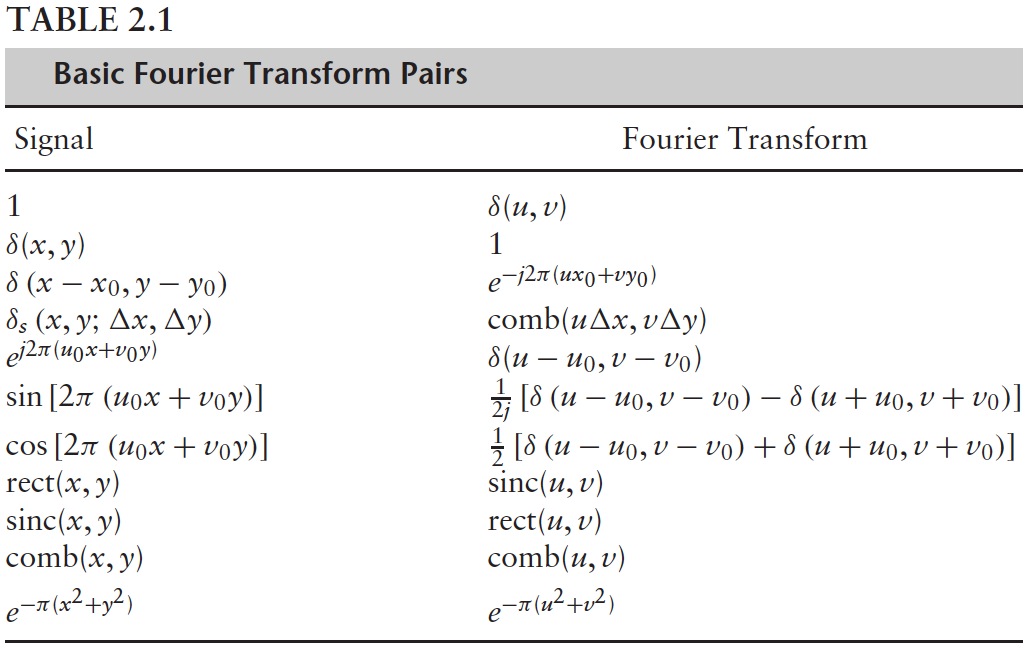 Examples of Fourier Transform
Answer:
Slow signal variation in space produces a spectral content that is primarily concentrated at low frequencies.
Examples of Fourier Transform
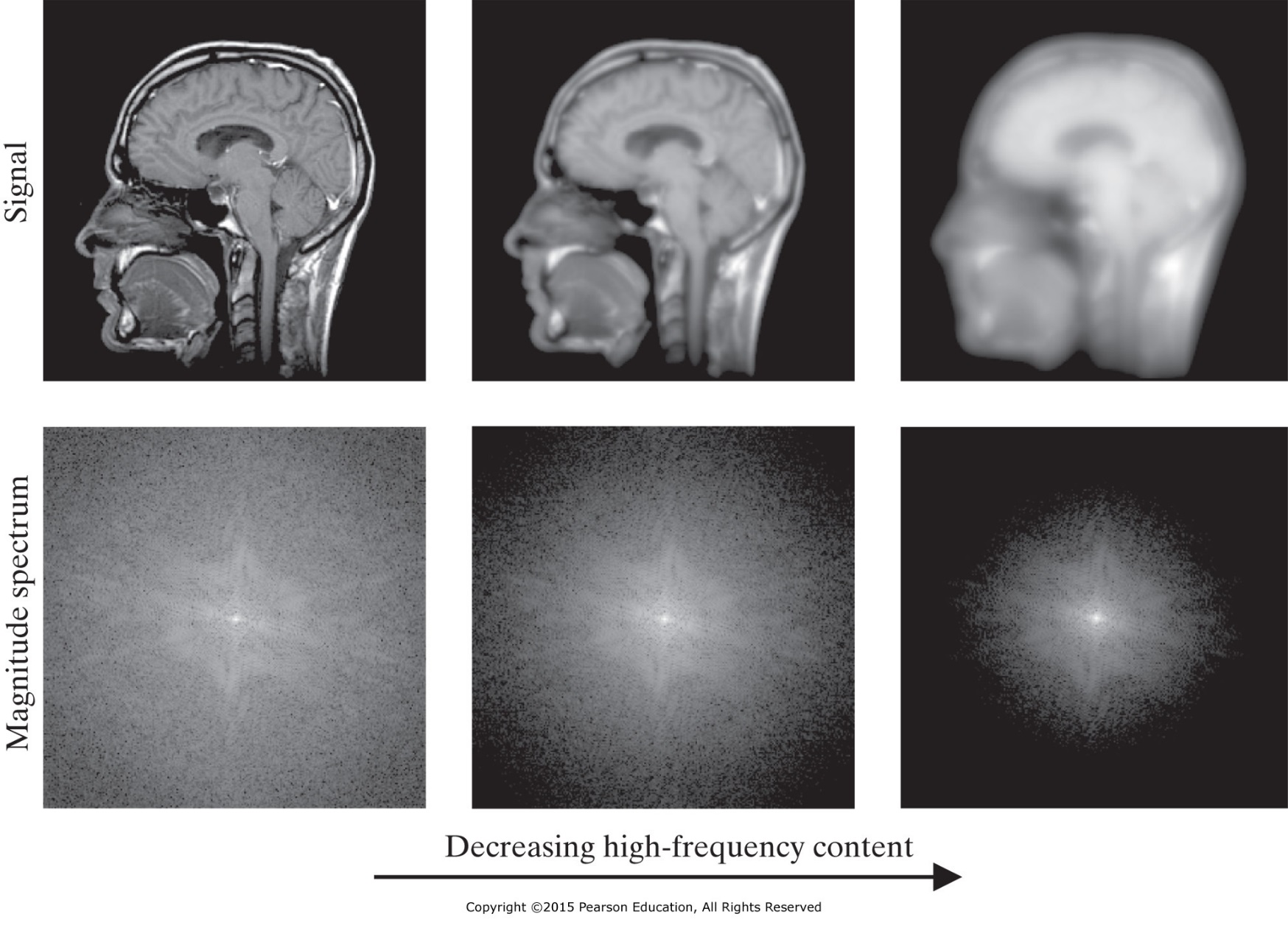 Three images of decreasing spatial variation (from left to right) and the associated magnitude spectra [depicted as log(1 + |F(u, υ)|)].
Examples of Fourier Transform
>> img1 = imread('\\PHYSICSSERVER\MBingabr\BiomedicalImaging\mri.tif');
>> imshow(img1)
>> size(img1)
ans = 256   256
>> FFT_img1 = fftshift(fft2(img1));
>> Abs_FFT_img1 = abs(FFT_img1)
>> surf(Abs_FFT_img1(110:140,110:140))
>> Log_Abs_FFT_img1=log10(1+Abs_FFT_img1);
>> surf(Log_Abs_FFT_img1(110:140,110:140))
Properties of the Fourier Transform
Properties are used in theory and application to simplify calculation.
Linearity
Translation
If F(u,v) is the FT of a signal f(x, y)  then the FT of a translated signal
is
Properties of the Fourier Transform
Conjugation and Conjugate Symmetry
If F(u,v) is the FT of a signal f(x, y) then
Properties of the Fourier Transform
Scaling
If F(u,v) is the FT of a signal f(x, y) and if
Example
Detectors of many medical imaging systems can be modeled as rect functions of different sizes and locations. Compute the FT of the following
Properties of the Fourier Transform
Rotation
If F(u,v) is the FT of a signal f(x, y) and if
Properties of the Fourier Transform
Convolution
The Fourier transform of the convolution 
 f(x, y) * g(x, y)  is
Convolution property simplify the difficult task of calculating the convolution in the spatial domain to multiplication in the frequency domain.
Example:
Find Fourier transform of the convolution  f(x, y) * g(x, y)
0 < V  U
Properties of the Fourier Transform
Product
The Fourier transform of the product  f(x, y) g(x, y)  is the convolution of their Fourier transforms.
Separable Product
where
Separability of the Fourier Transform
The Fourier transform F(u,v) of a 2-D signal f(x, y) can be calculated using two simpler 1-D Fourier transforms, as follows:
1)
For every y.
2)
For every x.
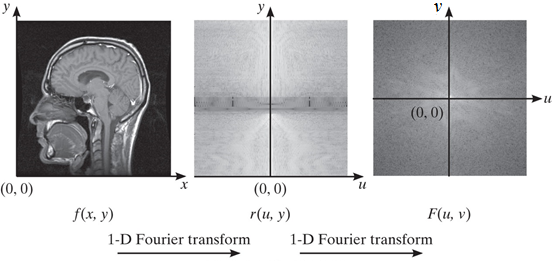 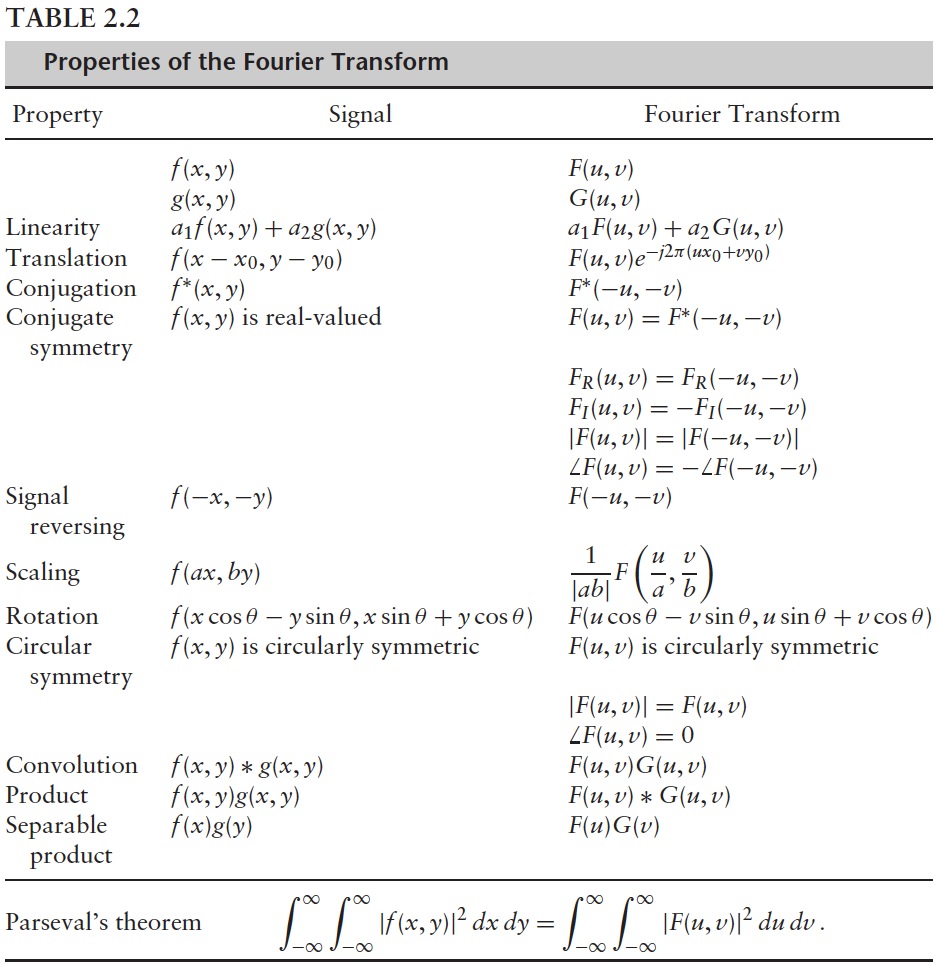 Transfer Function
The system’s transfer function (frequency response) H(u, v) is the Fourier transform of the system’s PSF h(x,y).
The inverse Fourier transform of the transfer function H(u, v) is the point spread function h(x,y).
The output G(u, v) of a system in response to input F(u, v) is the product of the input with the transfer function H(u, v) .
Transfer Function
Example: Consider an idealized system whose PSF is 
h(x,y) = (x-x0, y-y0). What is the transfer function H(u, v) of the system, and what is the system output g(x, y) to an input signal f(x, y).
Low Pass Filter
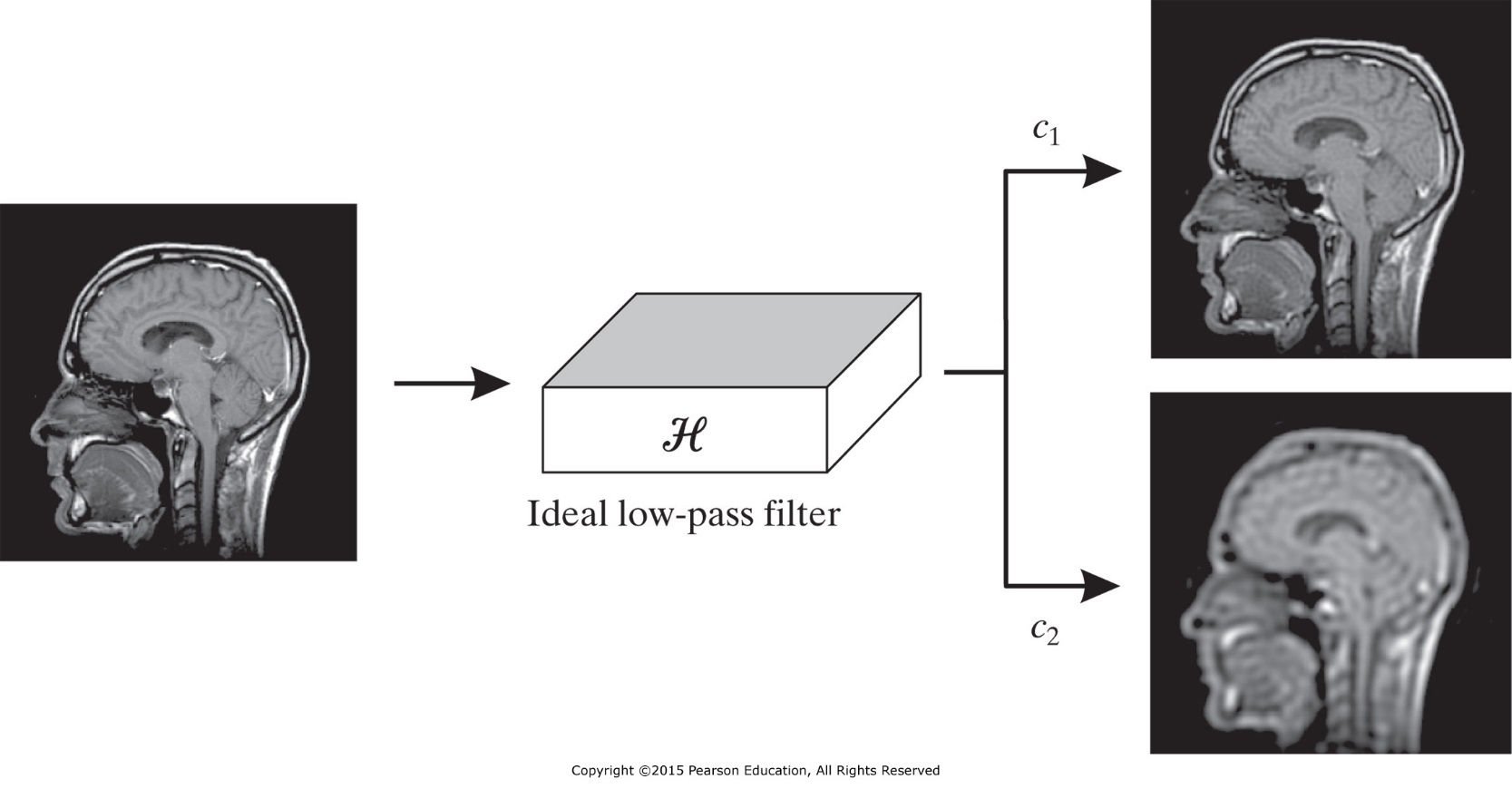 c1 > c2
Circular Symmetry
Often, the performance of a medical imaging system does not depend on the orientation of the patient with respect to the system. The independence arises from the circular symmetry of the PSF. 


A 2-D signal f(x, y) is circularly symmetric if 

       fθ(x, y) = f(x, y)    for every θ.
Property of Circular Symmetry
f(r) and F(q) are one dimensional signals representing two dimensional signals
Hankel Transform
The relationship between f(r) and F(q) is determined by Hankel Transform.
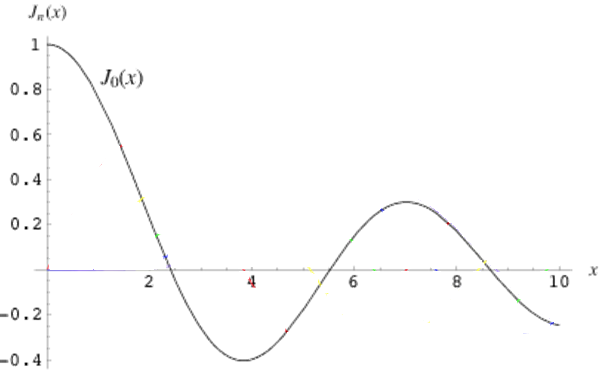 where J0(r) is the zero-order Bessel function of the first kind.
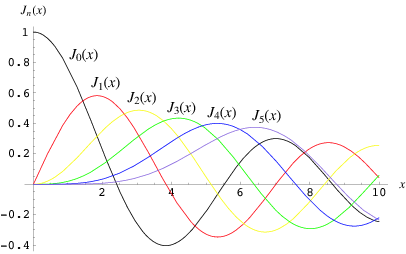 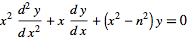 The nth-order Bessel function
for n = 0, 1, 2, …
Hankel Transform
The inverse Hankel transform.
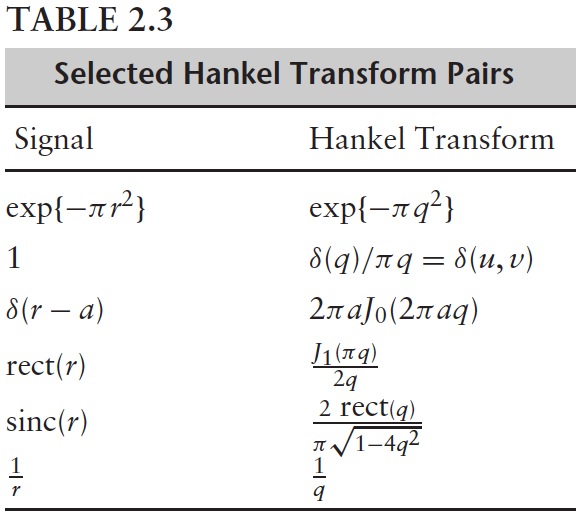 jink function
unit disk
sinc and jink functions
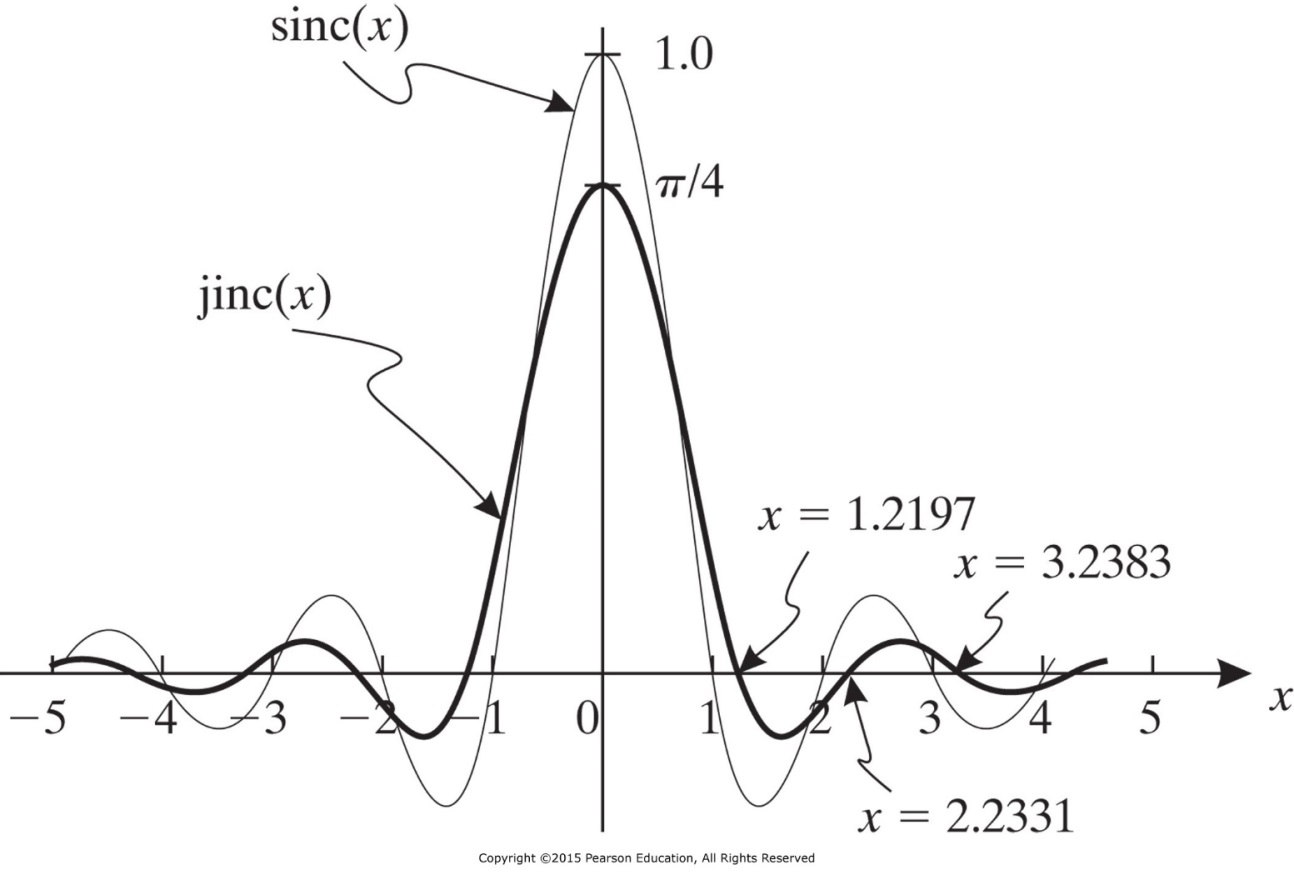 Example
In some medical imaging systems, only spatial frequencies smaller than q0 can be imaged. What is the function having uniform spatial frequencies within the desk of radius q0 and what is its inverse Fourier transform.